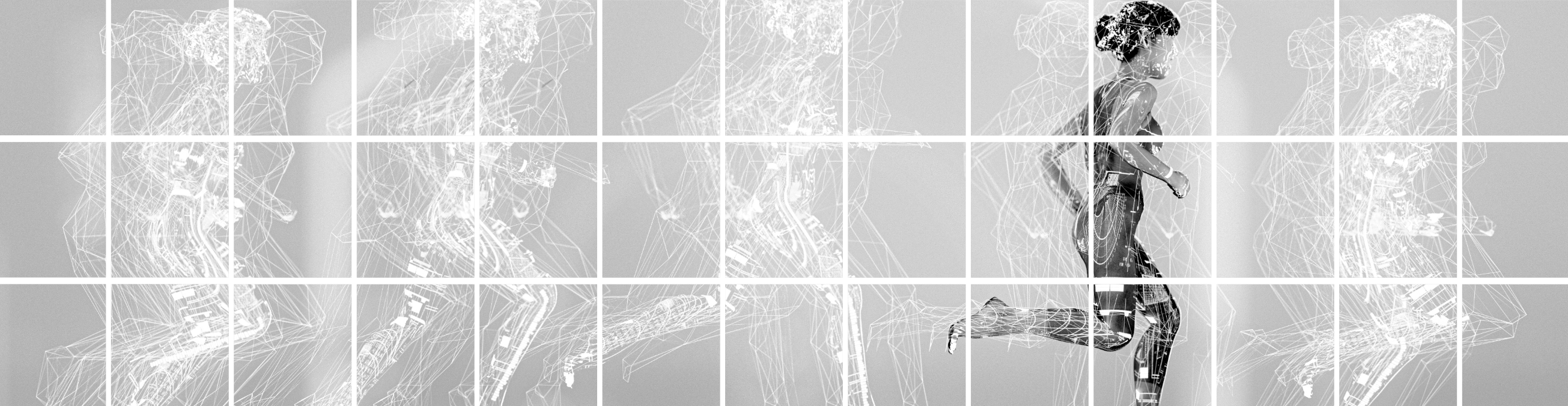 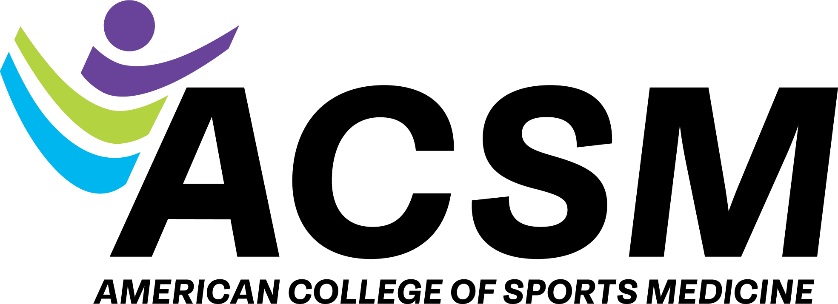 American College of Sports Medicine
Physical Activity and Excess Body Weight and Adiposity for Adults.Consensus Statement for the American College of Sports Medicine
Purpose of the Update
This current consensus paper serves as an update and extend prior ACSM position stands (2001, 2009)1,2  and consensus paper (2019)3 on the role of physical activity in the prevention of weight gain and obesity.
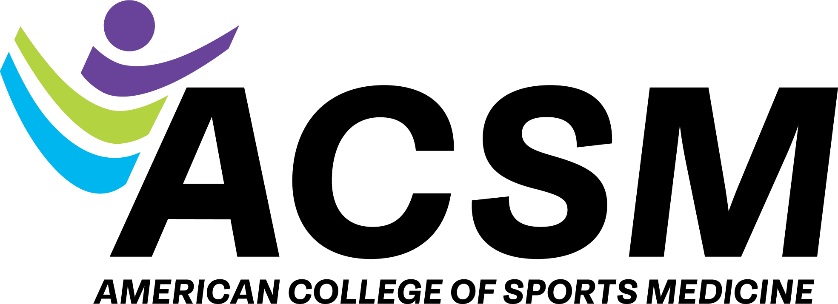 Background
The American College of Sports Medicine (ACSM) recognizes that the condition of excess body weight and adiposity (EBWA) is complex, with numerous factors warranting consideration.
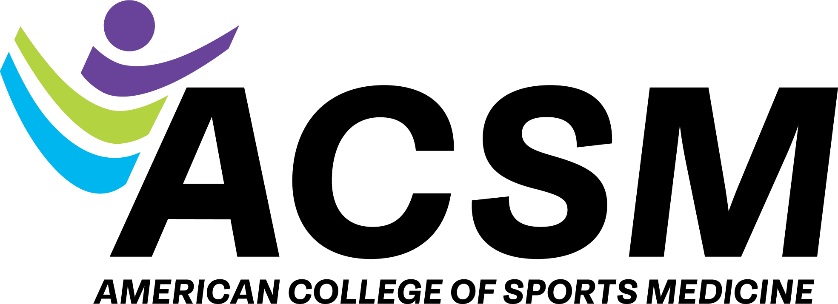 This expanded and updated report includes:

Contemporary perspectives on defining excess body weight and adiposity (EBWA)
Medical management of body weight regulation
The influence of physical activity (PA) on energy balance regulation and food intake
PA mode and volume considerations
application to various population groups
strategies for PA engagement within the context of body weight (BW) regulation
Research areas for consideration, with a focus on PA and considerations for exercise and fitness professionals
Introduction
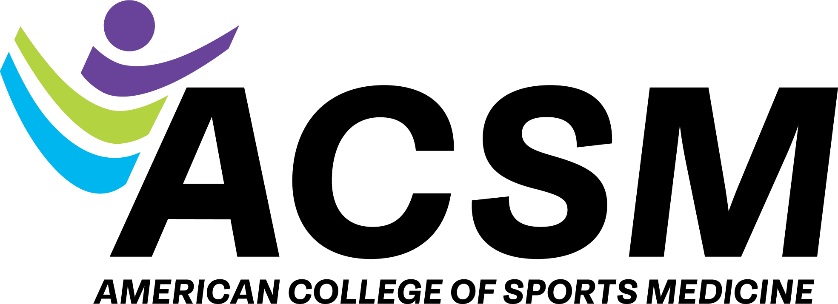 Definitions and Clinical Considerations
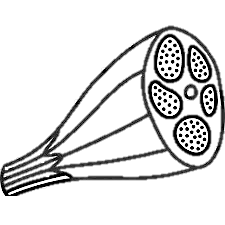 Adults with EBWA should consider the following:

reduce BW by a minimum of 5–10% 8

maintain at least this magnitude of weight loss long-term8

weight loss of greater magnitude, with an effort on sustaining weight loss, may have additional health benefits that may include reducing the onset of chronic conditions such as cardiovascular disease.8,9

for some individuals, there may be health benefits with weight loss of less than 5% 

the health benefits of varying amounts of weight loss should be monitored by clinicians
EBWA, typically termed overweight or obesity, is a chronic health condition that warrants appropriate and effective treatments, and this persists across the lifespan 4, 5-7


Treatment should: 
be conducted within the context of overall health and the concurrent presence of other health conditions

occur within the context of shared decision making that consider the perspectives of the provider, other members of a comprehensive care team, and the individual
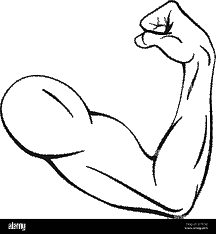 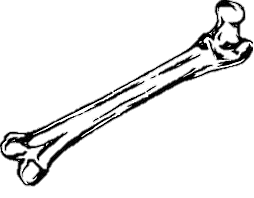 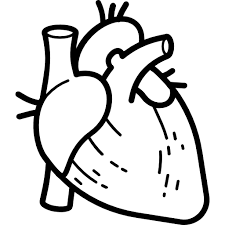 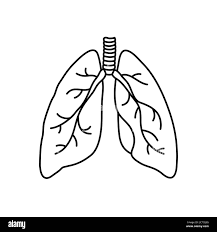 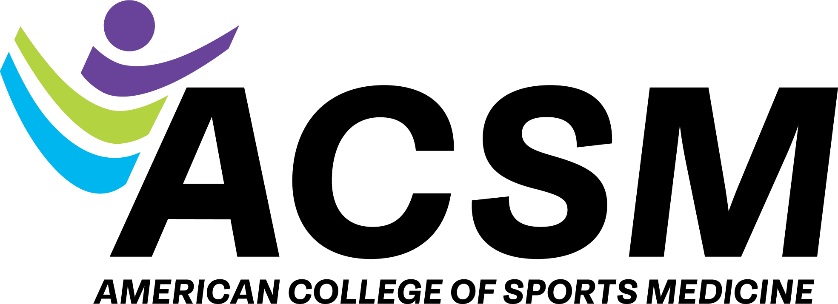 5
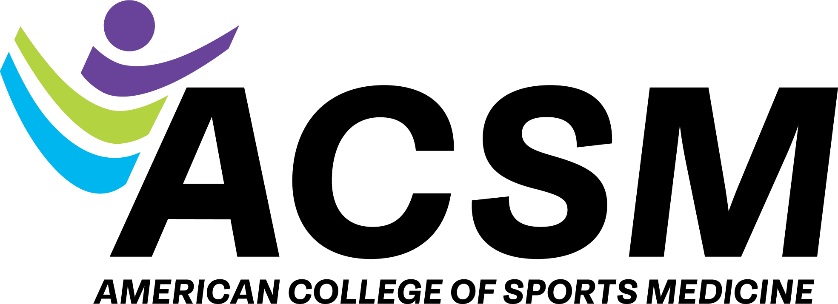 Recognition of Public Health Considerations
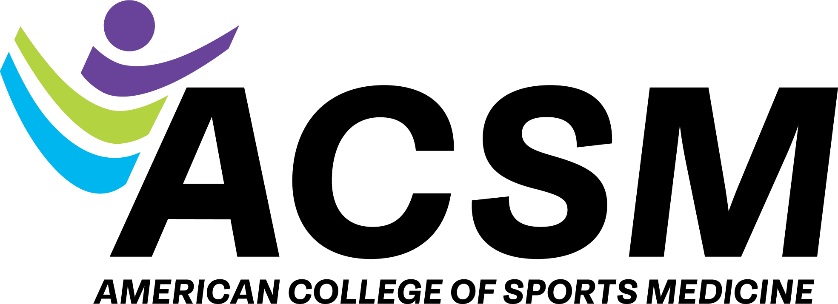 Definitions and Clinical Considerations
Consensus Statement on Medical Treatment Considerations
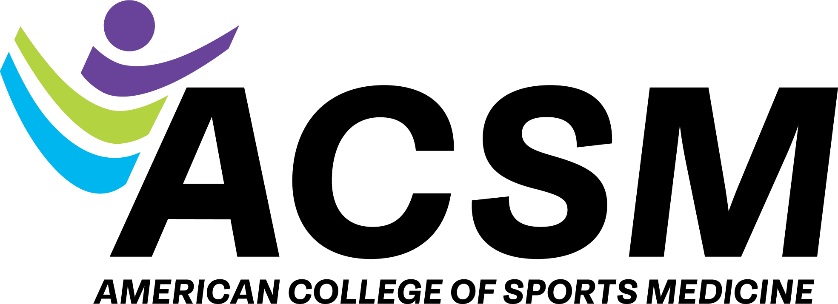 Consensus Statement on Medical Treatment Considerations
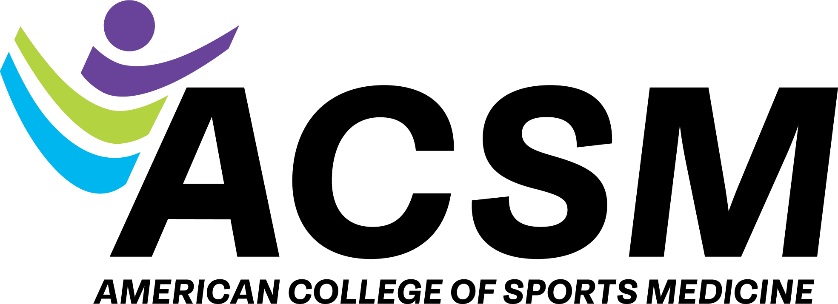 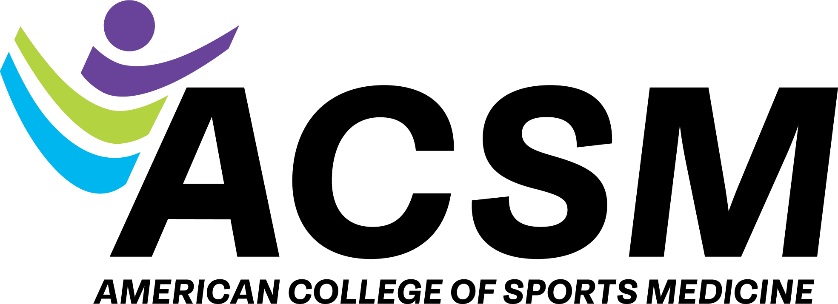 Consensus Statement on PA Treatment Considerations
10
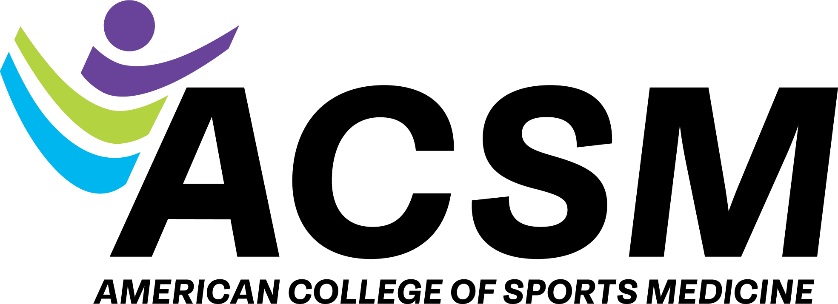 Consensus Statement on PA Intensity Considerations
Consensus Statement on Dietary Considerations
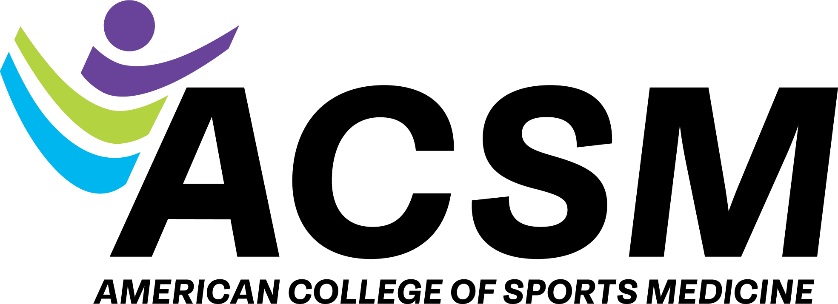 Consensus Statement on PA and Regulation of Energy Intake and Eating Behavior Considerations
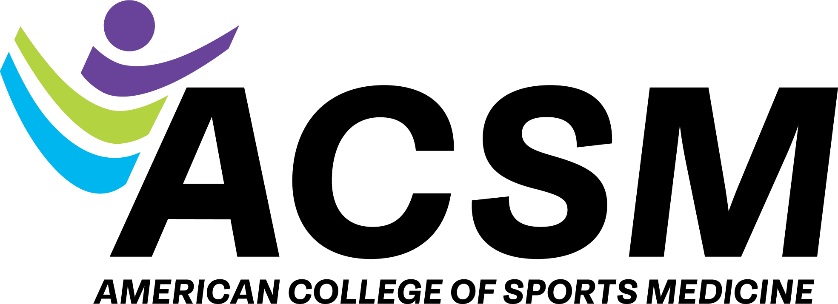 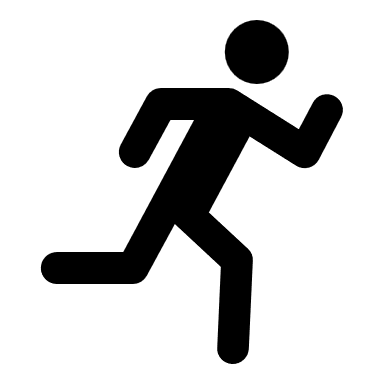 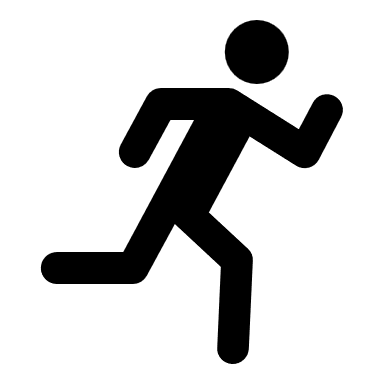 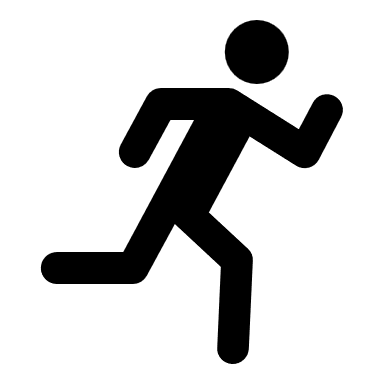 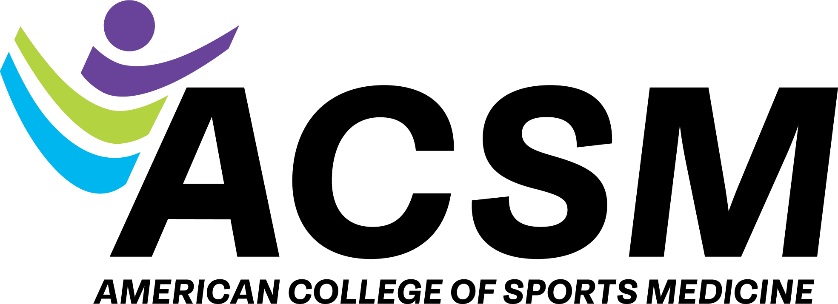 Consensus Statement on Population and Individual Specific Considerations
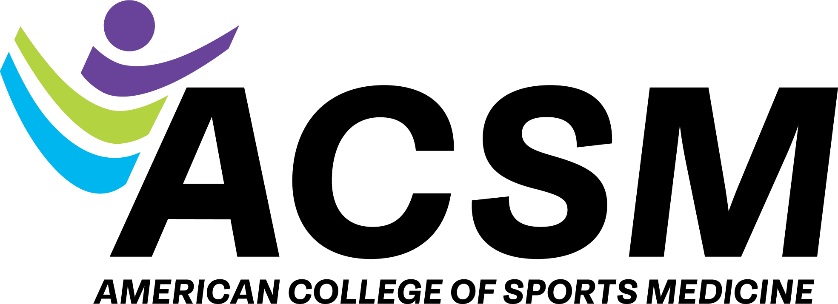 Consensus Statement on Strategies for Supporting PA Considerations
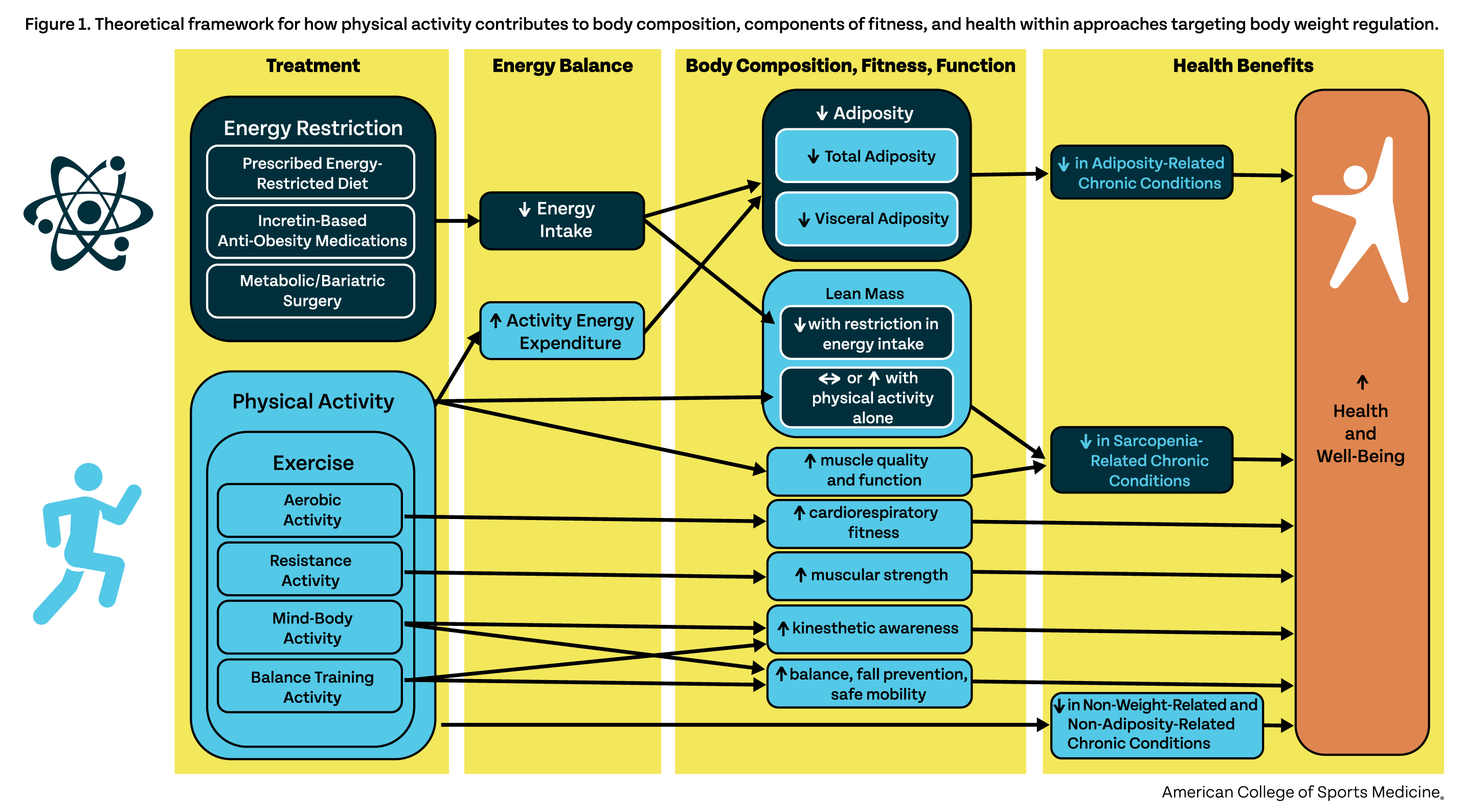 16
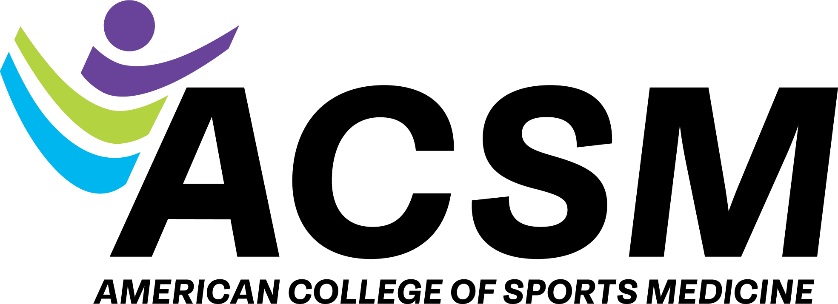 Summary
These consensus statements update prior ACSM position statements (1,2) and consensus paper (3) considerations on the importance of PA within the context of body weight and body composition regulation with new perspectives on pertinent clinical and public health considerations and the need for research.
Within this context, ACSM advocates for PA to be a key element of prevention and treatment efforts for EBWA with a focus on 
Inclusive approaches to facilitate adoption and sustained engagement of PA of all persons
Providing access to environments, facilities, equipment and evidence-based programs in support of PA in an equitable manner for all persons and should consider PA benefits as a covered benefit by employers and other  health care payers
Support for inclusion of appropriately trained and certified exercise professionals within clinical, public health and heath fitness teams targeting EBWA prevention and treatment
Approaches to be considered within the context of holistic health and well-being, and involve shared decision-making between the patient and healthcare provider
References
18
1. Donnelly JE, Blair SN, Jakicic JM, Manore MM, Rankin JW, Smith BK. ACSM position stand on appropriate intervention strategies for weight loss  and prevention of weight regain for adults. Med Sci Sports Exerc. 2009;42(2):459-71.
2. Jakicic JM, Clark K, Coleman E, Donnelly JE, Foreyt J, Melanson E, et al. American College of Sports Medicine Position Stand: Appropriate Intervention Strategies for Weight Loss and Prevention of Weight Regain for Adults. Med Sci Sports Exerc. 2001;33(12):2145-56.
3. Jakicic JM, Powell KE, Campbell WW, DiPietro L, Pate RR, Pesctello LS, et al. Physical activity and the prevention of weight gain in adults: A systematic review. Med Sci Sports Exerc. 2019;51(6):1262-9.
4. World health statistics 2023: monitoring health for the SDGs, Sustainable Development Goals. Geneva: World Health Organization, 2023.
5. Bray GA, Heisel WE, Afshin A, Jensen MD, Dietz WH, Long M, et al. The science of obesity management: an Endocrine Society scientific statement. Endocrine reviews. 2018;39:1-54.
6. Hampl SE, Hassink SG, Skinner AC, Armstrong SC, Barlow SE, Bolling CF, et al. Executive Summary: Clinical Practice Guideline for the Evaluation and Treatment of Children and Adolescents With Obesity. Pediatrics. 2023;151(2). doi: 10.1542/peds.2022-060641. PubMed PMID: 36622135.
7. Jensen MD, Ryan DH, Apovian CM, Ard JD, Comuzzie AG, Donato KA, et al. 2013 AHA/ACC/TOS guideline for the management of overweight and obesity in adults: a report of the American College of Cardiology/American Heart Association Task Force on Practice Guidelines and The Obesity Society. J Am Coll Cardiol. 2014;63:2985-3023.
References  (continued)
19
8.  Jensen MD, Ryan DH, Apovian CM, Ard JD, Comuzzie AG, Donato KA, et al. 2013 AHA/ACC/TOS guideline for the management of overweight and obesity in adults: a report of the American College of Cardiology/American Heart Association Task Force on Practice Guidelines and The Obesity Society. J Am Coll Cardiol. 2014;63:2985-3023.
9. Gregg EW, Jakicic JM, Blackburn G, Bloomquist P, Bray GA, Clark JM, et al. Association of the magnitude of weight loss and changes in physical fitness with long-term cardiovascular disease outcomes in overweight or obese people with type 2 diabetes: a post-hoc analysis of the Look AHEAD randomised clinical trial. The lancet Diabetes & endocrinology. 2016;4(11):913-21. Epub 20160830. doi: 10.1016/s2213-8587(16)30162-0. PubMed PMID: 27595918; PubMed Central PMCID: PMC5094846.
10.	Pronk NP, Eneli I, Economos CD, Bradley D, Fassbender J, Calancie L, et al. Using Systems Science for Strategic Planning of Obesity Prevention and Treatment: The Roundtable on Obesity Solutions Experience. Curr Probl Cardiol. 2023;48(8):101
Acknowledgements

This slide deck was prepared by the ACSM Evidence-Based Practice Committee in collaboration with the authors.


Peter T. Katzmarzyk, Ph.D., FACSM
James Patrick MacDonald, M.D., M.P.H. FACSM
Christan E. Behrens, Jr., PhD
Hayley V. MacDonald, Ph.D.
Christina Anne Day
Dawn Podulka Coe, Ph.D., FACSM
Mary P. Miles, Ph.D., FACSM
Terry L. Nicola, M.D., FACSM
Bridget A. Peters, DO, PhD
Adrienne Wald, EdD
Melicia C. Whitt-Glover, Ph.D., FACSM
John Willson
Laura Young, PhD
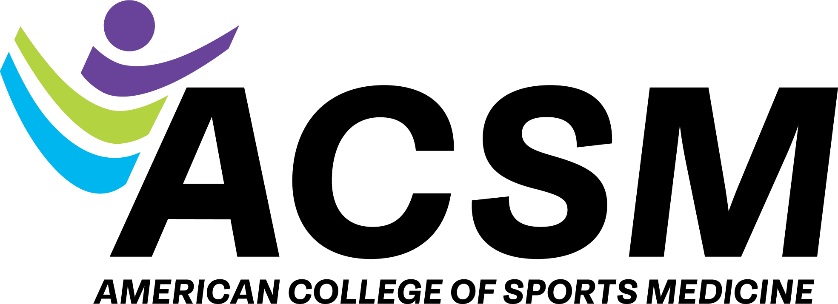